DigitalSocial Post on Facebook
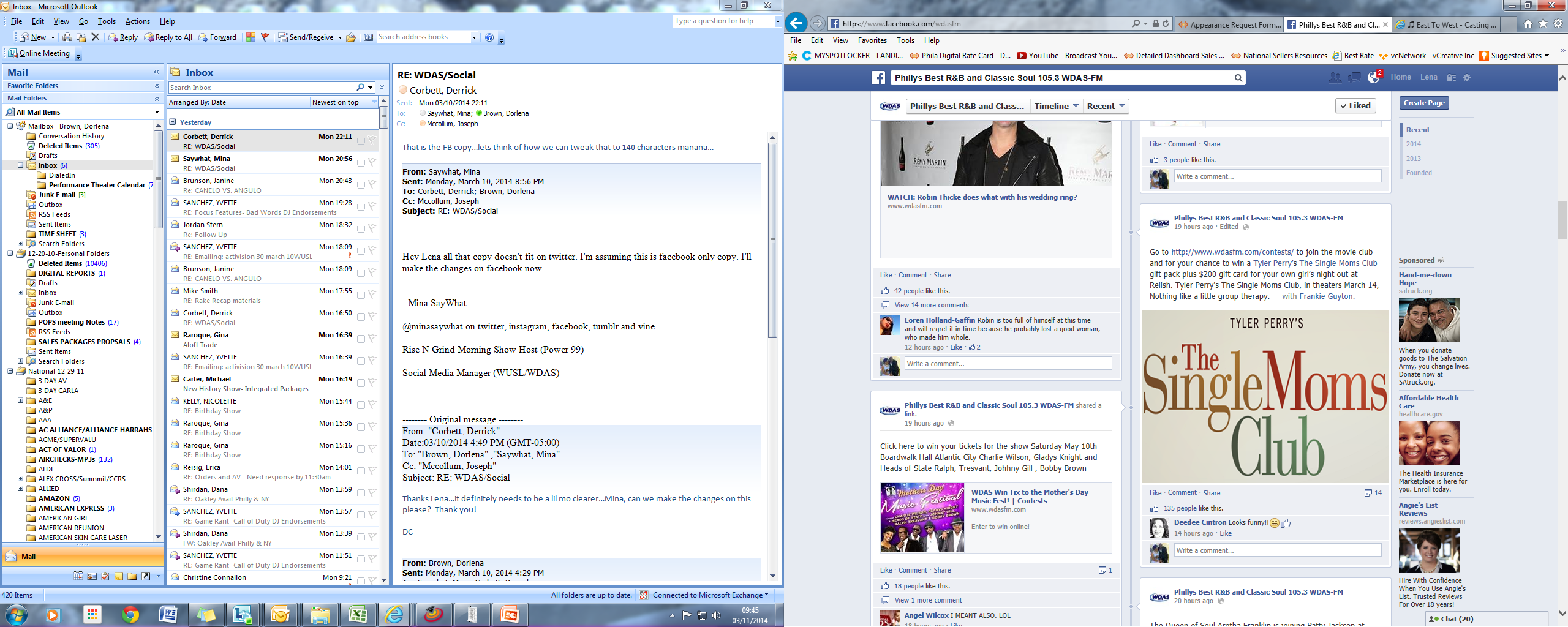 Onair
:10
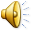 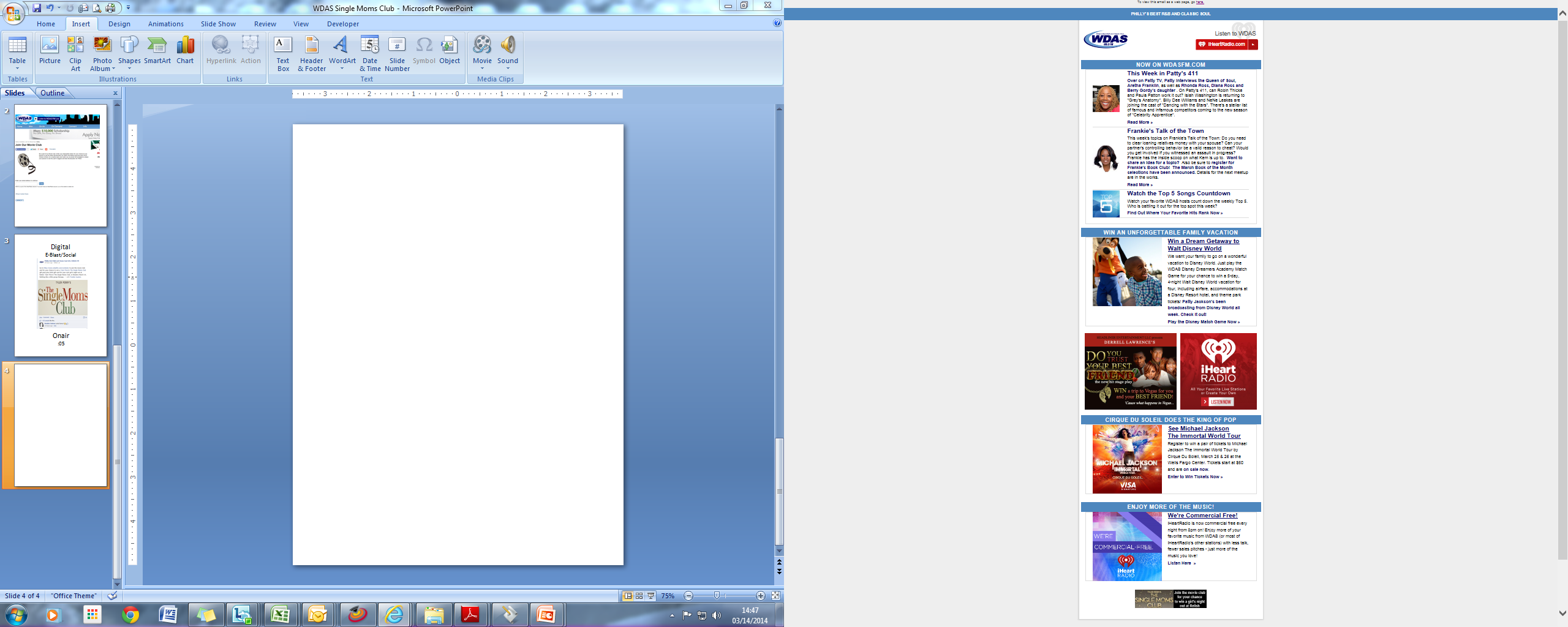 Digital Continued
234x60 Banner Ad in E-Newsletter
76k recipients
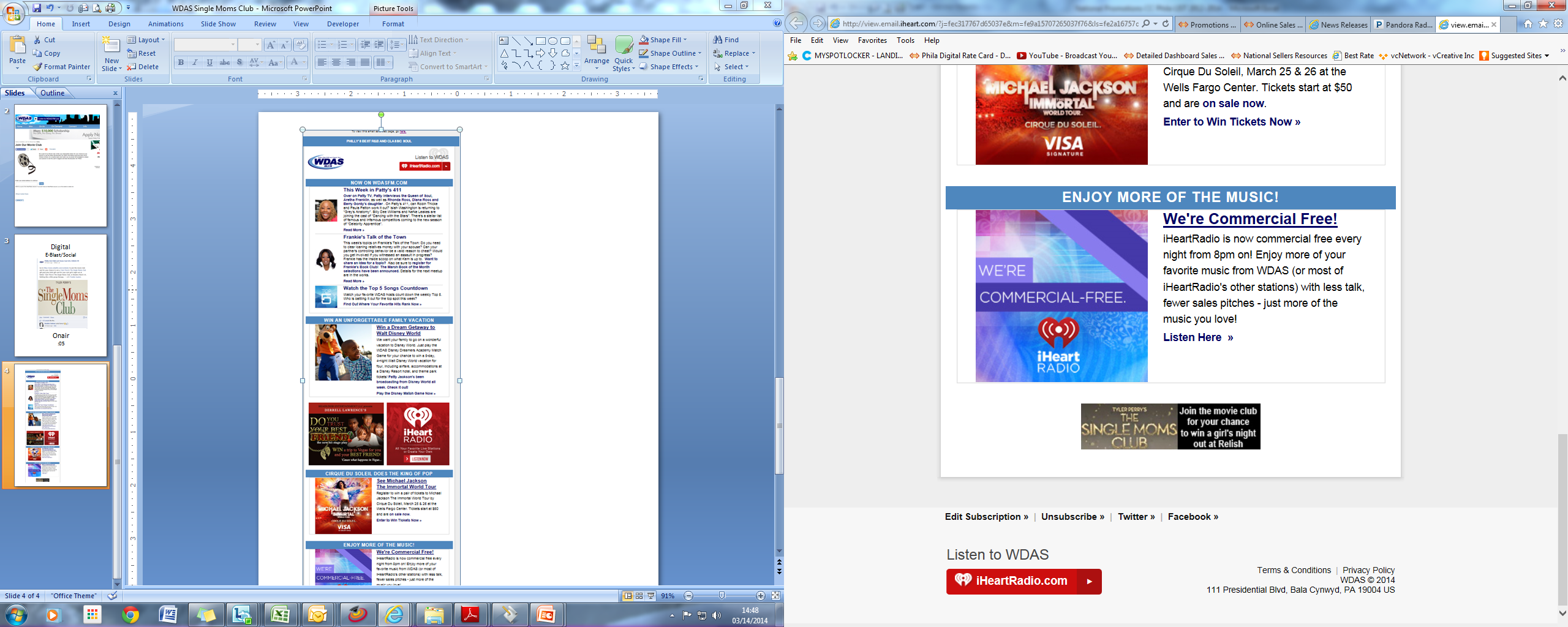 Digital 
Listeners Signed up for the Movie Club for their chance to win a Single Moms Club Gift Pack
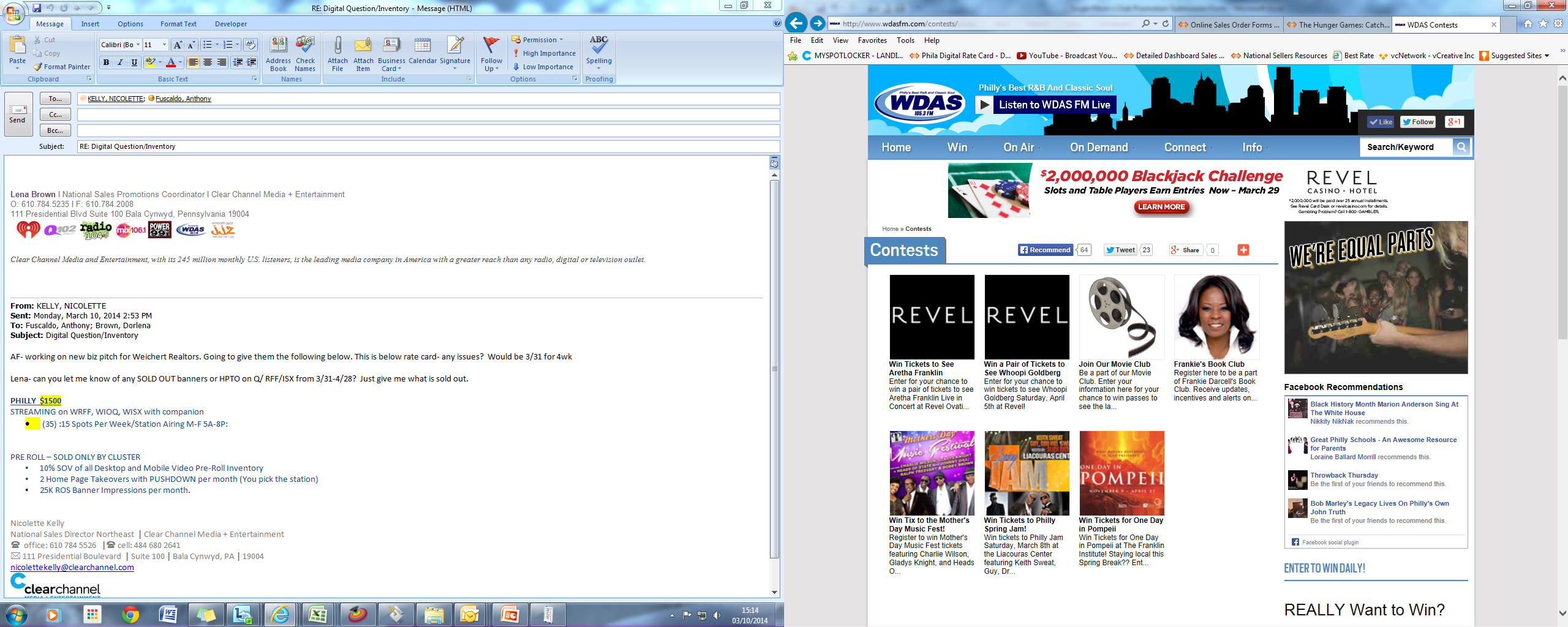 Digital 
Listeners Signed up for the Movie Club for their chance to win a Single Moms Club Gift Pack















































Database has been collecting entries since 2/28 and already has over 200+  members
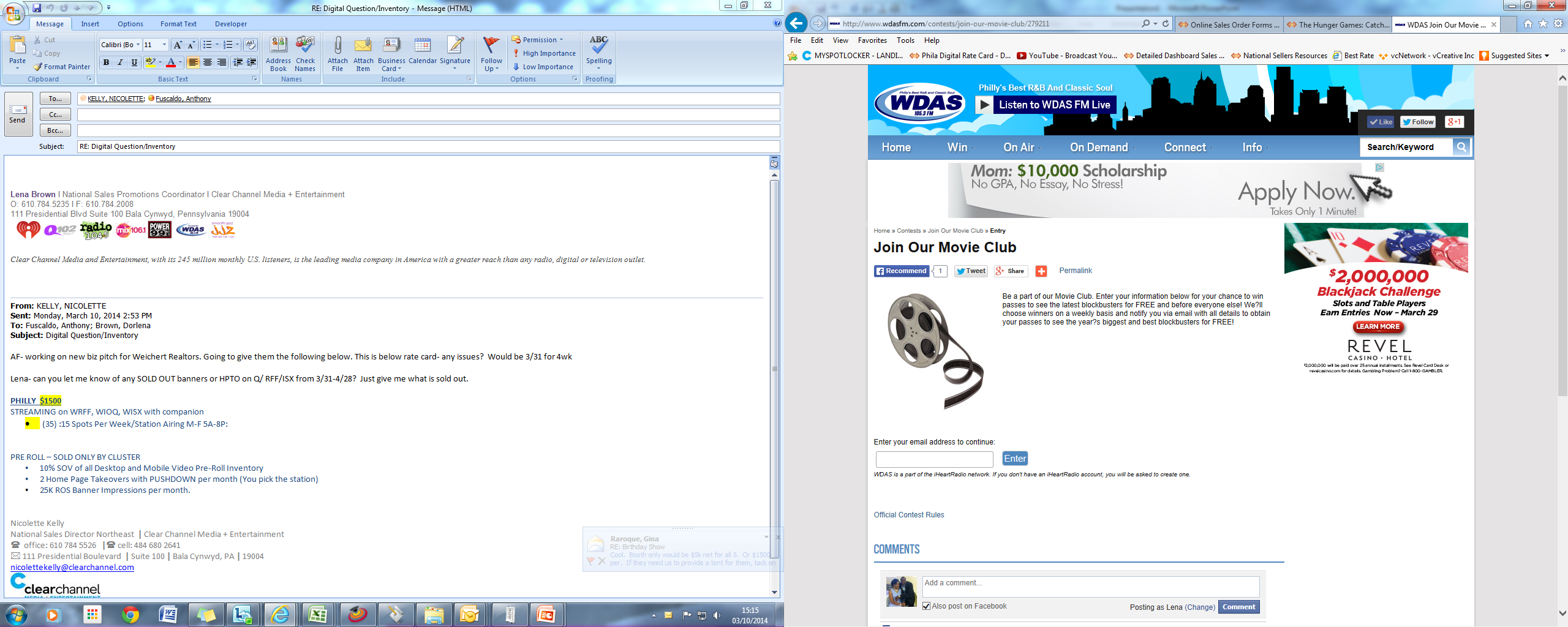